Snort
Ahmed El Shafie and Mohammad Ali
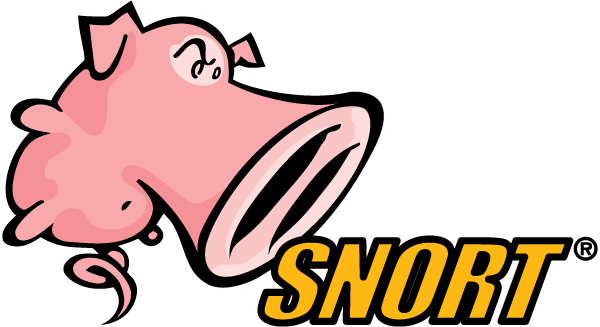 What is Snort?
Open source network intrusion detection system (NIDS) created by Cisco
Analyzes network packets to detect suspicious input and/or behaviour
Snort can be used as a straight packet sniffer like tcpdump, a packet logger (useful for network traffic debugging), or as a full-blown network intrusion prevention system
How does it work?
Monitors incoming packets on a specific host or even your entire network.
Set of rules that are pattern matched with observed network activity
Can be placed outside your firewall for more external traffic to analyze, or inside firewall for internal traffic or on router using Openwrt
Where can snort be installed?
Snort can be installed anywhere inside your network ,outside your network along with a firewall, or installed on your firewall (openwrt)
Snort can watch for traffic between your servers inside the network i.e sniff traffic between SQL server and Web server.
Snort can also work in conjunction with a firewall. The firewall filters out unimportant traffic i.e: from other countries. Snort does further packet analysis using stateful rules.
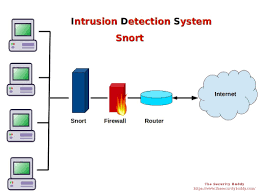 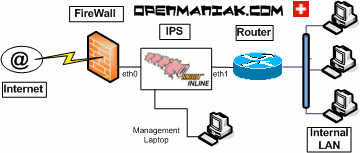 Snort vs Wireshark
Very similar except Wireshark requires more manual inspection, even after filtering
Snort relies more on preset rules that trigger automatically
Snort has IDS/IPS mode which allows for more complex packet filtering/analysis
Snort modes
Snort can be runned in 4 modes:
Sniffer mode: snort will read the network traffic and print them to the screen.
Packet logger mode: snort will record the network traffic on a file
IDS mode: network traffic matching security rules will be recorded.
IPS mode: also known as snort-inline (IPS = Intrusion prevention system)
Sniffer Mode
./snort
-v for printing out the IP packet info to the console
-d for printing the application layer payload in bytes
-e to print the link layer header as well
Packet Logger Mode
Like sniffer mode but logs packets to a specified directory.
Use -l flag, then specify existing file path on disk, otherwise error
./snort d -l ~/logfile
Demo
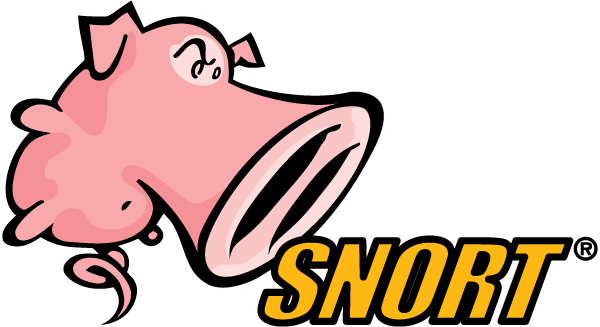 Intrusion Detection System (IDS) Mode
Use a file that contains rules which are used to analyze packets
When running snort, packets that match rules will have actions described in rules taken
Can have multiple rules in file
All rule conditions must be satisfied for rule to be triggered
Basic Rule Syntax - Overview
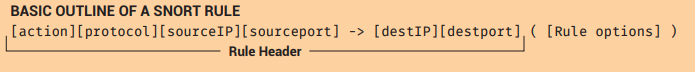 The rule header contains the rule's action, protocol, source and destination IP addresses and netmasks, and the source and destination ports information
Action to take (option) The first item in a rule is the rule action. The rule action tells Snort what to do when it finds a packet that matches the rule criteria (usually alert).
The next field in a rule is the protocol. There are four protocols that Snort currently analyzes for suspicious behavior - TCP, UDP, ICMP, and IP
Actions
alert - output a warning and info on console about suspicious packet
log - log the packet (log ~/logfile)
pass - do nothing
drop - drop the packet but log it in logfile
sdrop - drop but don’t log
reject - drop, log, and terminate or decline connection
Rule Options
msg - “msg”: The message printed to console when rule is triggered
content: “String” - Search for specific string in packet payload
detection_filter: track <by_src|by_dst>, count <c>, seconds <s>;
If source ip address is a network instead of a single host, track by_src triggers when number of packets sent by a single host in network exceeds <c> in <s> seconds
Similar for track by_dst
flags: flag - Checks for certain bits that are set on TCP packet
E.g S = SYN bit, A = ACK bit, F = FIN bit
Stateful Rules
Rules that rely on previously obtained information
For example:
detection_filter relies on previous triggers of the rule
flow: Can be used to detect the state of a TCP connection when packet is received from host
flow: established. Rule will trigger only if TCP connection established with sender is established when packet is received
IPS/Inline Mode
Unless this mode is enabled, Snort won’t drop packets, it will only warn (IDS)
To enable:
snort -Q
config policy_mode:inline
Can act like a second firewall, dropping packets that trigger rules
Basic Rule
alert icmp any any -> $HOME_NET any (msg: “ICMP packet detected”)
Alert if ICMP packet received from any source ip and port to home network on any port and output “ICMP packet detected”
Attack Detection
Rules for malicious activity
Example - SYN Flood - Stateful Rule:
alert tcp any any -> $HOME_NET 80 (flags: S; msg:"Possible TCP DoS"; flow: stateless; detection_filter: track by_dst, count 70, seconds 10;)
If a host on home network receives more than 70 SYN requests in 10 seconds, start alerting
Attack Detection - Cont.
The following rule will alert in case of a ping of flood attack:
alert icmp any any -> 127.0.0.1 any (msg:"Ping of Death Detected"; dsize:>1000; itype:8; icode:0; detection_filter:track by_src, count 5, seconds 10; sid:2000004; classtype:denial-of-service; rev:1;)
Dsize: size of data
Detection_filter track by_src: count based on source address
Seconds: sampling period
Count: number of packets that should match rule during sampling period before alerting
Classtype: classifies the attack. (helpful for sysadmin to know what is happening)
Itype and icode: specifying type of ICMP packet
Demo
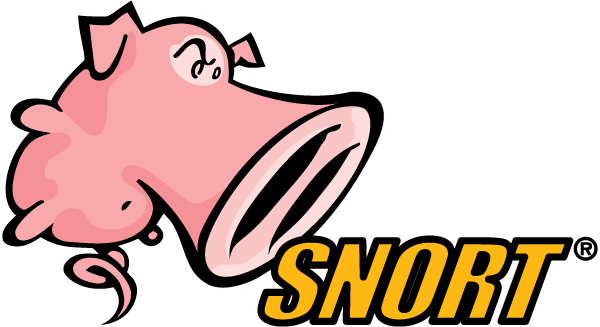 Rule Subscription
https://www.snort.org/products#rule_subscriptions
Subscribing allows you to access new rules immediately, 30 days sooner than non-subscribers
Allows you to contribute to Snort by submitting false positive/negative reports
Personal Subscription: $30/yr/person. For use in home network or personal education
Business Subscription: $400/yr/sensor. For use in businesses, universities, etc.
https://github.com/eldondev/Snort/tree/master/rules contains free basic rules for all kinds of attacks
Strengths
Open Source
Rules help to automate defenses
Rules aren’t too verbose
Can make custom rules
A lot of rules posted by community
Weaknesses
Dropping packets, instead of alerting, is risky because of false positives. Therefore, alerting followed by manual inspection is generally the best
Being open source, attackers can look at code and learn to bypass some of Snort’s built-in rules